Uso de datos en las redacciones
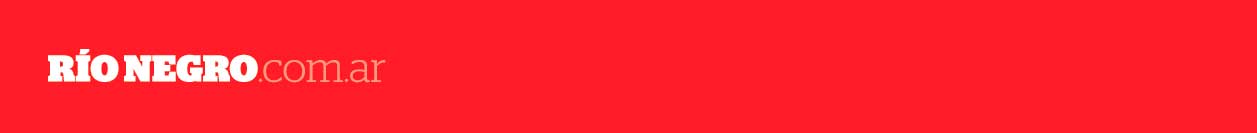 15.09.2017
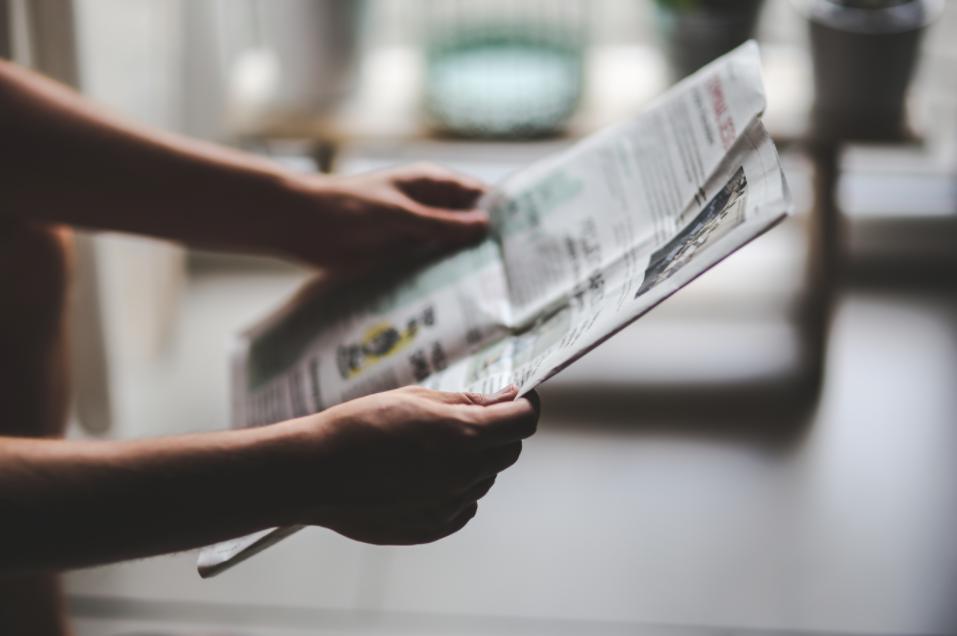 15.09.2017
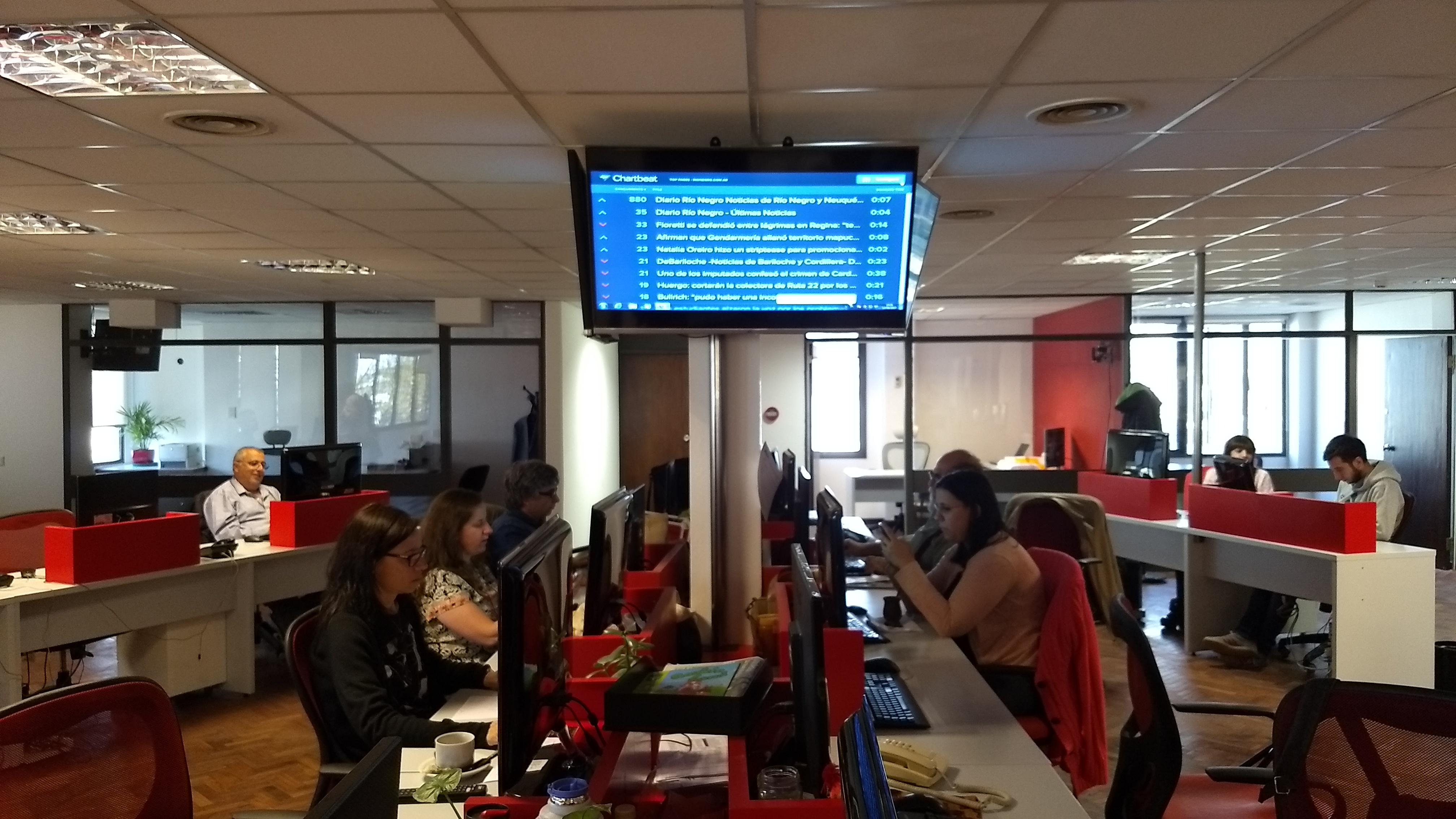 Redacción de “Río Negro”.
Datos en tiempo realReacción rápida.
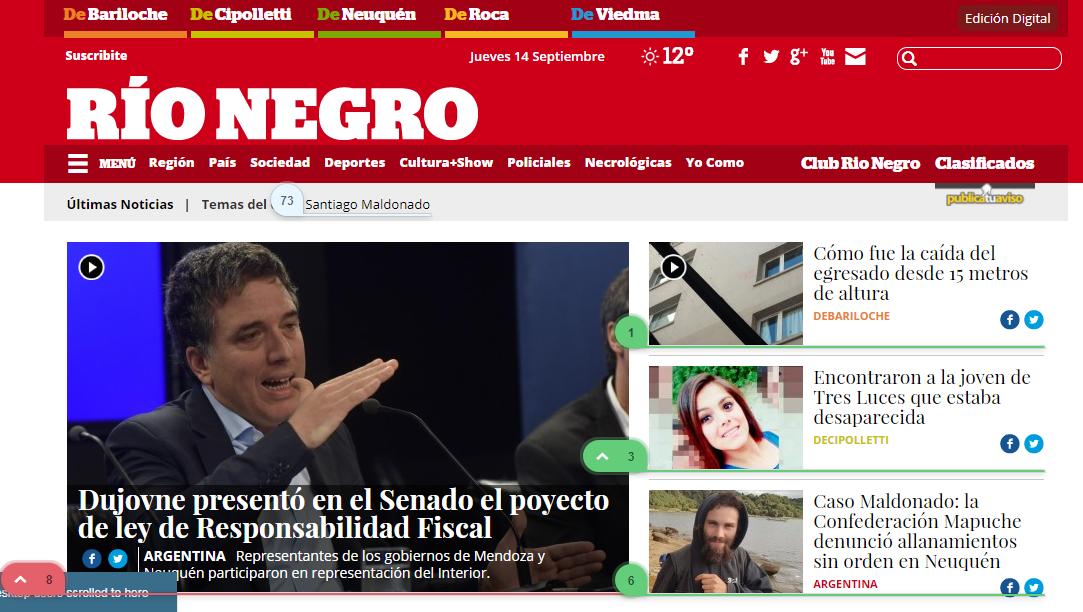 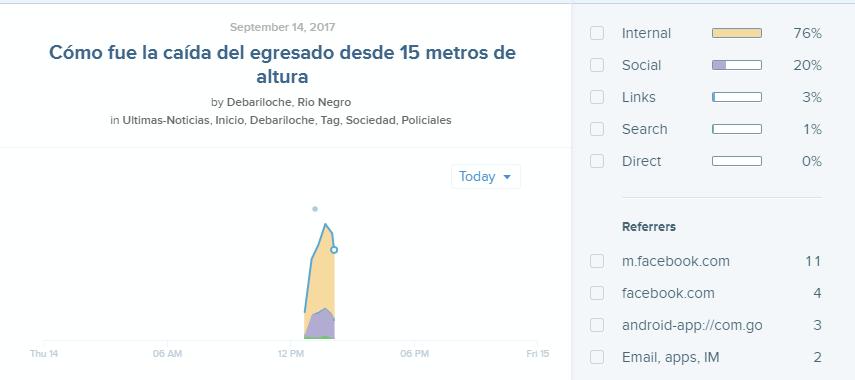 Portada de “Río Negro”.
14/09/17 a las 14 hs.
15.09.2017
Twitter
Google Trends
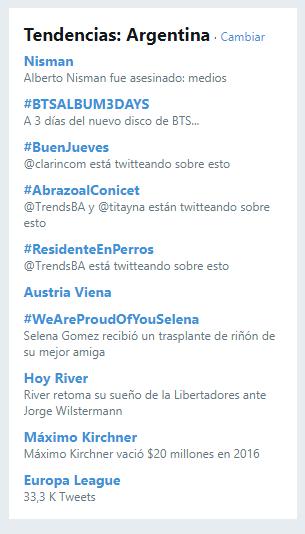 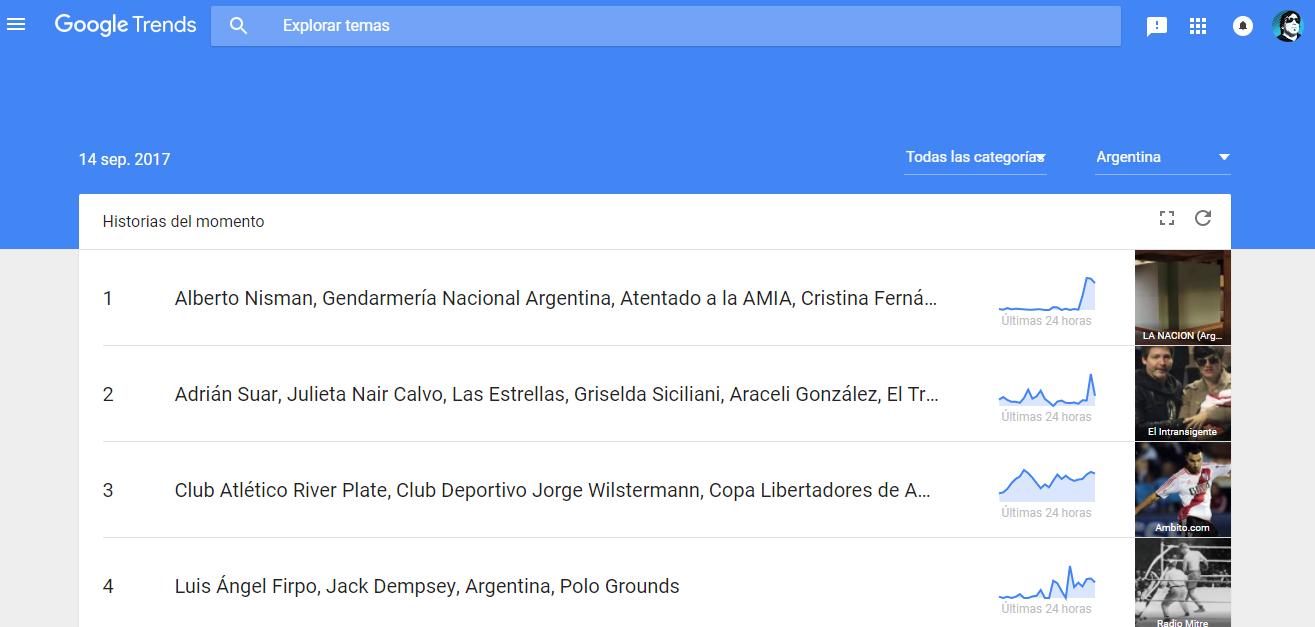 Newswhip Spike
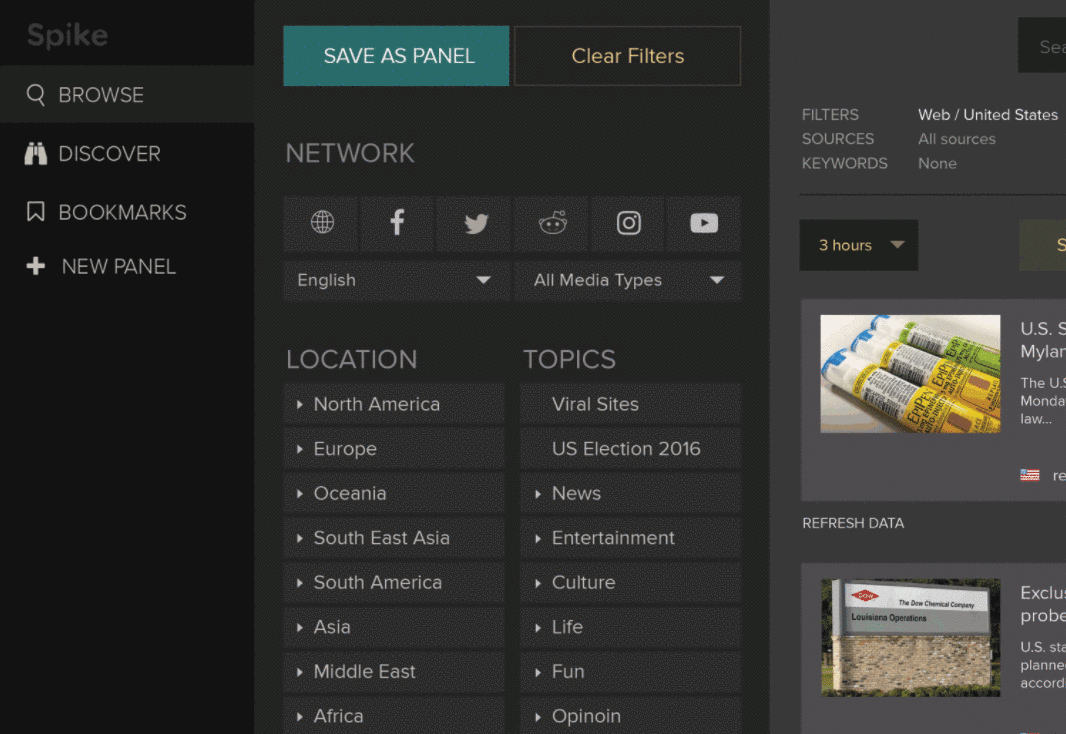 Datos acumulados. 

Reportes diarios, semanales y mensuales.
Content Insights
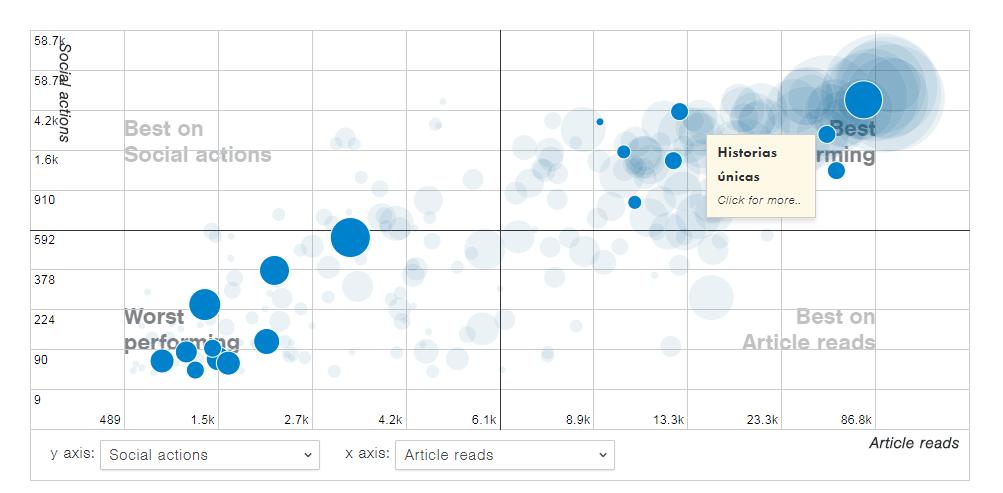 Content Insights
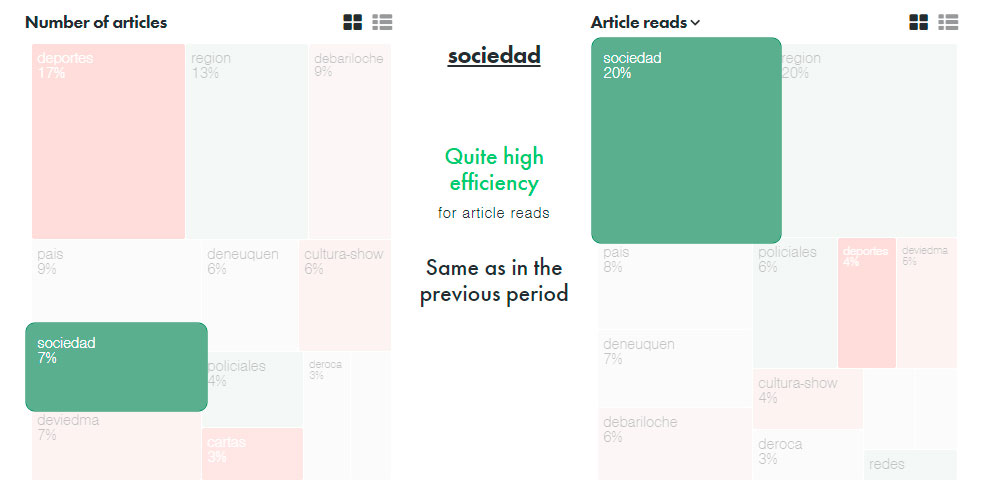 Google Analytics
Accesos por tipo de dispositivo:
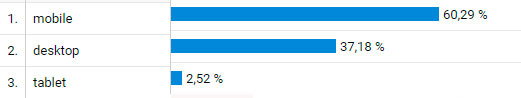 Páginas vistas según dispositivo:
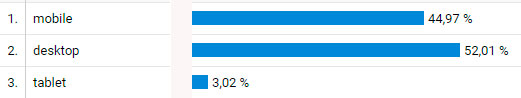 Los datos modifican de manera constante las estrategias de producción de contenidos. Son claves para tomar decisiones.
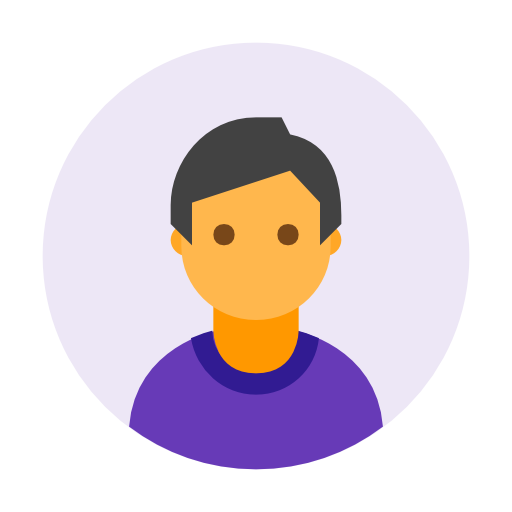 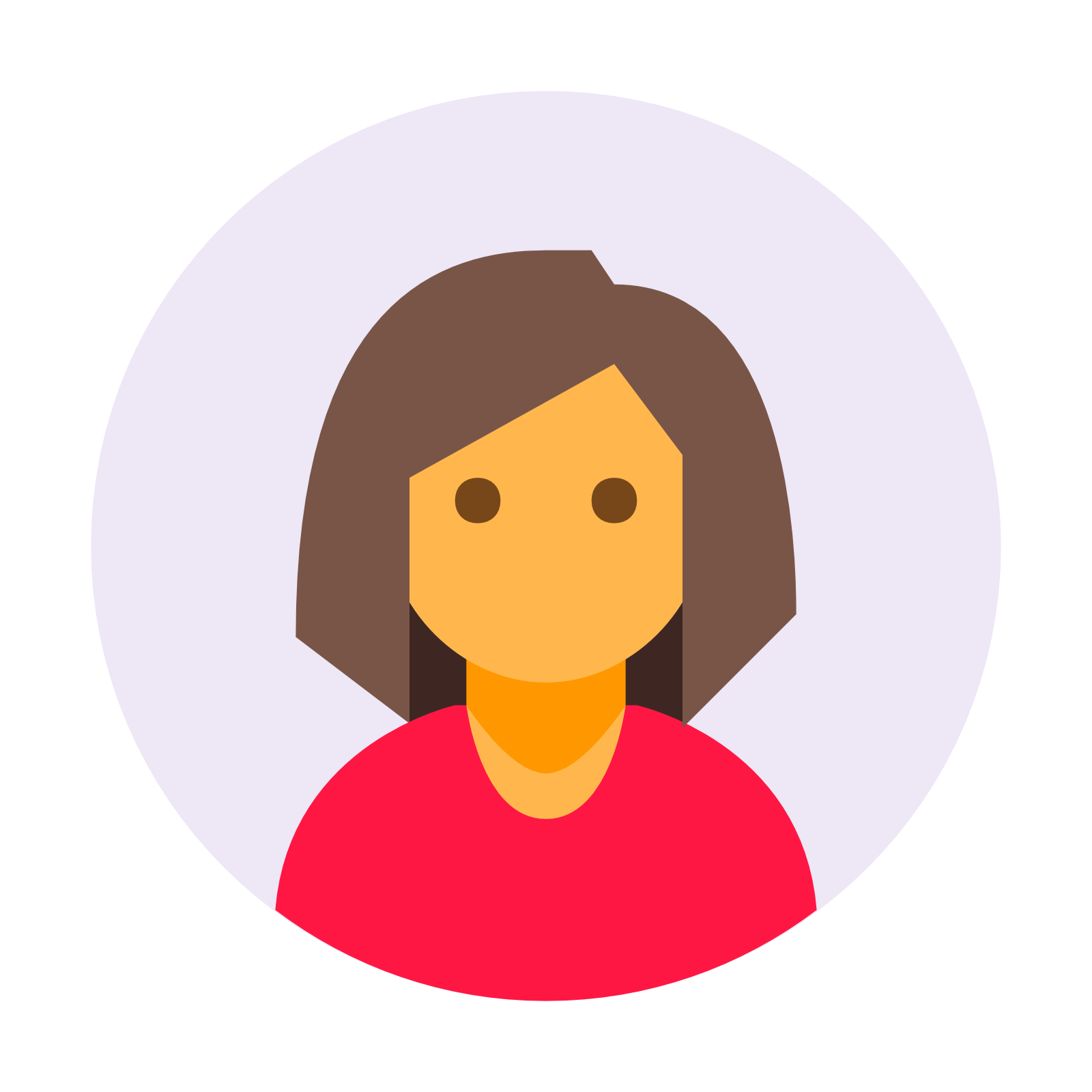 Gracias!
Nicolás Piccoli

nicolaspiccoli@rionegro.com.ar
Twitter: @sic
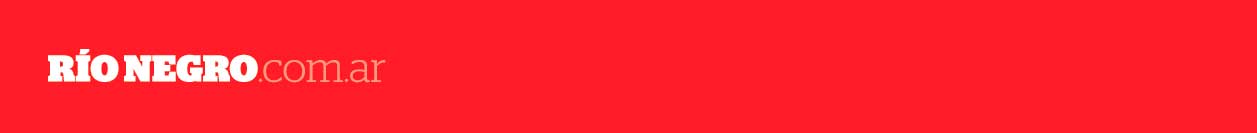